Zeitdiagnose „Gut Wirtschaften“
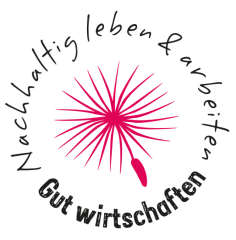 Das Jahresthema der KAB 2015 – Informationen, Hintergründe – Anregungen

Konferenz der Diözesanvorstände und -leitungen
Josef-Gockeln-Haus Rahrbach, 01. Februar 2015

Dr. Michael Schäfers
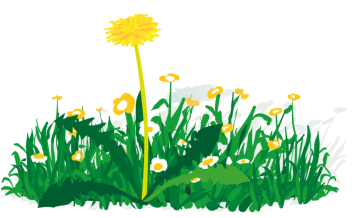 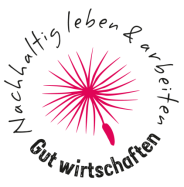 Ablauf
Inhaltliche Einführung zum Thema „Gut Wirtschaften“
Rückfragen – Einschätzungen – Diskussion
Austausch: Das machen wir! Das haben wir geplant!
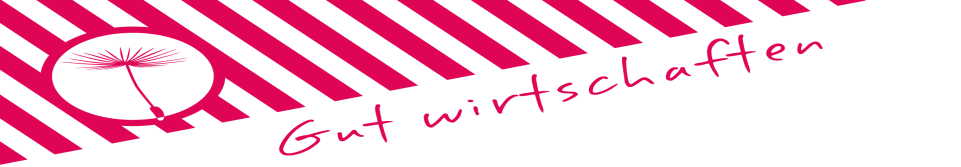 „Keine Gesellschaft, so technologisch fortgeschritten sie auch sein mag, kann ohne ein moralisches Fundament funktionieren, ohne eine Überzeugung, die unabhängig ist von Gelegenheiten, Umständen oder erwarteten Vorteilen. Der Sinn der Moral besteht nicht darin, die Gesellschaft am Laufen zu halten, sie ist schlicht deshalb notwendig, weil erst sie den Menschen zu einem Menschen macht.“

Jan Patočka (1907 – 1977), Über die Pflicht zum Widerstand gegen Ungerechtigkeit
Gut Wirtschaften
Das Thema „Gut Wirtschaften“ trifft auf eine aktuelle öffentliche Diskussionslage und Debatte, in die wir uns als KAB einmischen müssen.
Papst Franziskus, die Tradition der Soziallehre der Kirche und die biblische Botschaft
Grundsätzliche Auseinandersetzungen zur Zukunft der Wirtschaft – überall wird nach Alternativen gesucht
Die Tradition der KAB
.
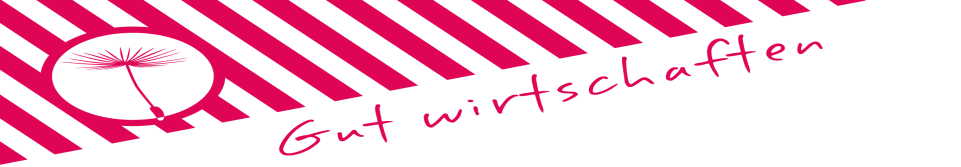 Gut Wirtschaften
Das Thema „Gut Wirtschaften“ muss im Kontext der Ökonomisierung aller Lebensbereiche thematisiert werden. Beispiele dafür sind:
Vergleich Tagesschau vor 20 Jahren und heute
Ökonomische Berechnungen zur monetären Effizienz von Menschen mit Migrationshintergrund
Eine Ehe bringt einen Mehrwert für jeden von 70.000 Engl. Pfund!
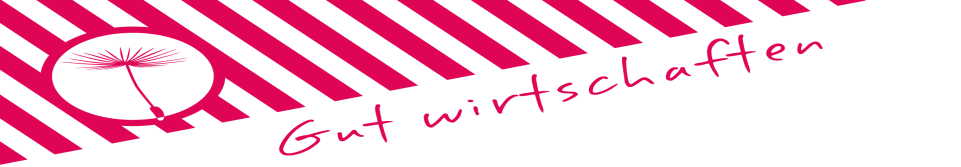 [Speaker Notes: Soziale Themen Tagesschau 26. Januar 1995: Beschäftigungs- und Ausbildungspakt / Bekämpfung der Arbeitslosigkeit Bundesregierung, Gewerkschaften und Arbeitgeberverbände; Interview mit dem DGB-Vorsitzenden Schulte, Bau-Steine-Erden Gewerkschaft Lohnforderungen, Kohlepolitik – Demo in Recklinghausen für den Erhalt der Arbeitsplätze, Stellenabbau bei Bosch trotz schwarzer Zahlen 4000 Arbeitnehmer sollen entlassen werden nach Entlassung von 6000 Stellen in den Vorjahren soll sozial verträglich erfolgen, Teuerungsrate und Lohnentwicklung, Sofortprogramm gegen Obdachlosigkeit,]
Gut Wirtschaften
Bei dem Thema „Gut Wirtschaften“ geht es also nicht nur um eine Reflexion und Veränderung der Wirtschaft, sondern um eine umfassende, solidarisch und gerecht zu verändernde Rahmenordnung des menschlichen und sozialen Lebens insgesamt!
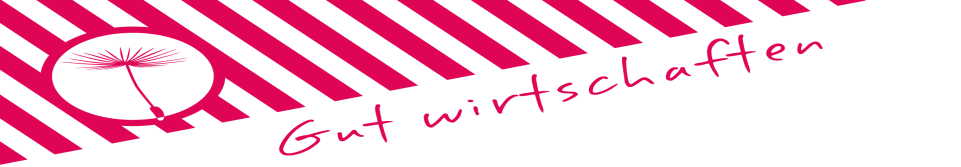 Gut Wirtschaften
Das Thema „Gut Wirtschaften“ ist ein zu tiefst moralisches Thema. Moral, also Handlungsregeln, die für eine Gesellschaft, soziale Gruppen oder Individuen handlungsleitend sind, wird derzeit im Feuer der ökonomischen Verwertung und Effektivierung „verbrannt“. Eine moralische Sichtweise auf die Wirtschaft nimmt ihren Ausgangspunkt aus biblischer und christlicher Sicht von den Ausgegrenzten und Opfern her, deren Leben und Arbeiten ausgebeutet wird.
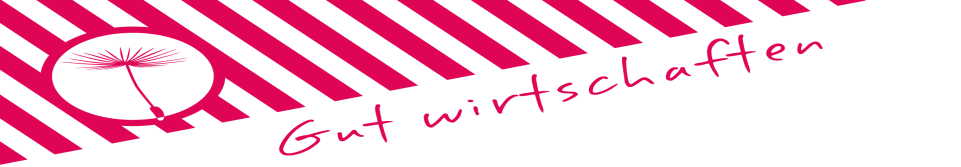 Gut Wirtschaften
Das Thema „Gut Wirtschaften“ nimmt deshalb die normativen Aussagen der Soziallehre der Kirche auf und aktualisiert diese in den konkreten Auseinandersetzungen und Kämpfen für eine solidarische und gerechte Gesellschaft. Gut Wirtschaften ist „Grundlage“ der Tätigkeitsgesellschaft.
 Ausbeutung der Schöpfung beenden.
Der Mensch im Mittelpunkt, aber als Teil der Schöpfung.
Mehr Kooperation.
Wirtschaftsdemokratie.
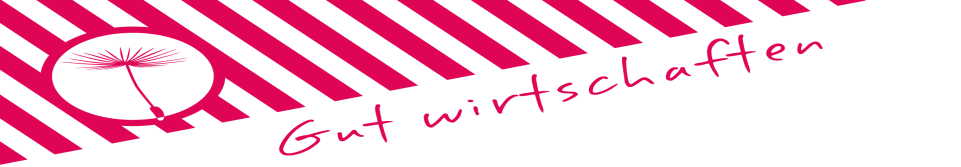 Gut Wirtschaften: Ausbeutung der Schöpfung beenden
Wir haben kein Knappheitsproblem, sondern ein Verteilungsproblem, welche politisch (fehlende effektive Umverteilungspolitik) verursacht und beseitigt werden muss.
Die Übernutzung der natürlichen Ressourcen fordert eine andere, gute Wirtschaft (jenseits der vorherrschenden Wachstumsideologie).
Fortschritte bei der Nachhaltigkeit werden durch „Rebound-Effekte“ wieder aufgefressen.
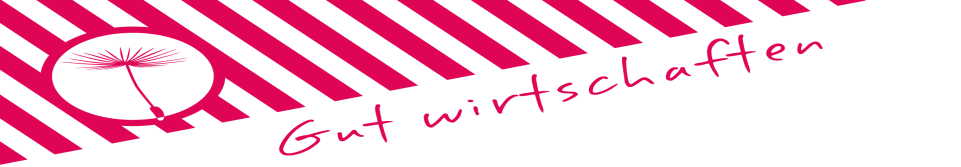 Gut Wirtschaften: Im Mittelpunkt der Mensch und seine Würde
Wirtschaften nach menschlichem Maß (anthropologische Wende)
Soziale Integration,  Anerkennung, Sicherheit – Der Mensch ist ein soziales Wesen und will „dazugehören“, sich einbringen, mittun, mitwirtschaften, „produktiv“ sein, ernst genommen werden...
Heute: Ein großes Angstpotential, abgehängt, ausrangiert, abgeschoben und diskriminiert zu werden (Umgang mit dem „Alter“ in unserer Gesellschaft – Beispiel: „Gesundheitskosten“)
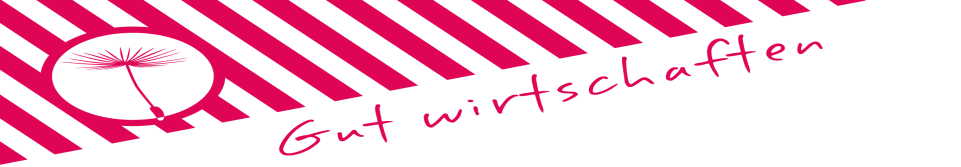 [Speaker Notes: Stichwort Pegida]
„Es geht (...) nicht allein um die Bekämpfung von Armut, sozialer Ausgrenzung und systematischer gesellschaftlicher Benachteiligung, sondern um die Bekämpfung der Angst davor, ausrangiert, entrechtet und diskriminiert zu werden.“ 
Heinz Bude, Gesellschaft der Angst, Hamburg 2014, S. 16
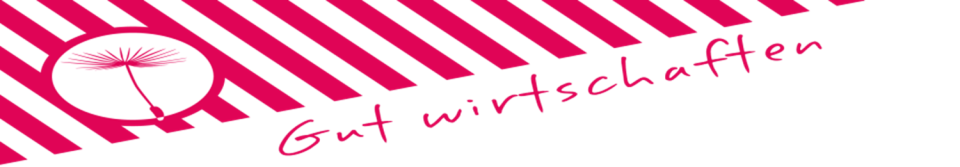 Gut Wirtschaften: Der Mensch als Teil der Schöpfung
Der biblische Auftrag des Bebauens und Bewahrens
Denken und Handeln in ökologischen Zusammenhängen
Wertbasierte gute Wirtschaft als Dienst am Gemeinwohl, der Gemeinschaft, der Erhaltung der Schöpfung und Lebenschancen kommender Generationen.
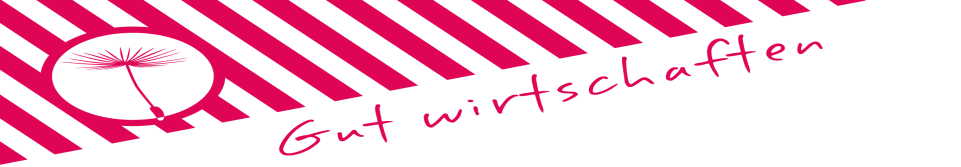 Gut Wirtschaften: Wirtschaftsdemokratie und Primat der Politik
Die Beschäftigten sind weiterhin von zentralen Entscheidungen in den Unternehmen ausgeschlossen, z.B. Standortverlagerungen, Produktpalette, strategische Entscheidungen, Vermögensanlagen des Unternehmens etc.
Direktive Wirtschaft und politische Demokratie widersprechen sich: Es kann keine wirkliche Demokratie ohne eine demokratisch verfasste Wirtschaft geben (Wirtschaftsdemokratie).
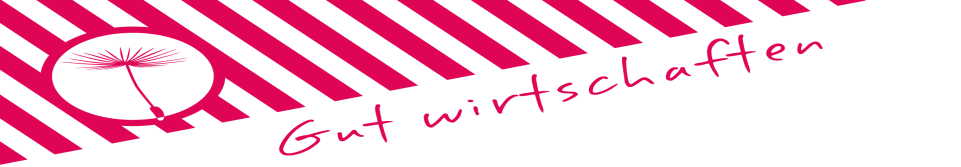 Gut Wirtschaften
Gut Wirtschaften heißt auch, dass wir uns der Tradition und der Wurzeln der KAB wieder stärker bewusst werden, einer Bewegung, die Gerechtigkeit und Solidarität als durchgehende Prinzipien begreift, auch in allen Phasen der Wirtschaftstätigkeit.
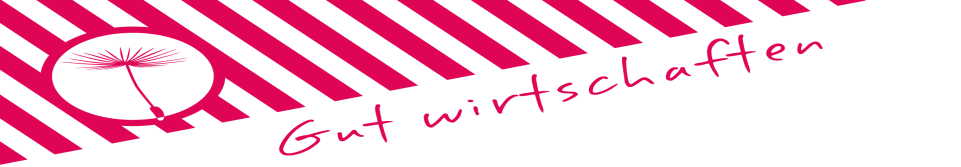 Gut Wirtschaften
Der Pfad in die Zukunft eines guten Wirtschaftens wird ein anderer sein als der bisherige. Derzeit schieben wir den Kollaps des kapitalistischen Systems auf, weil wir einen Raubbau an den kommenden Generationen betreiben. Das derzeitige expansive Modell muss ersetzt werden durch ein reduktives. Wir brauchen eine sozialökologische Transformation hin zu einer guten Wirtschaft des „Genug für alle“. Das heißt dann auch: Reduzierung materieller Ansprüche, eine völlige Umgewichtung der Werte, grundlegende Veränderung der wirtschaftlichen Praxis, des Arbeitens, der Mobilität, von Freizeit und Wohnen...
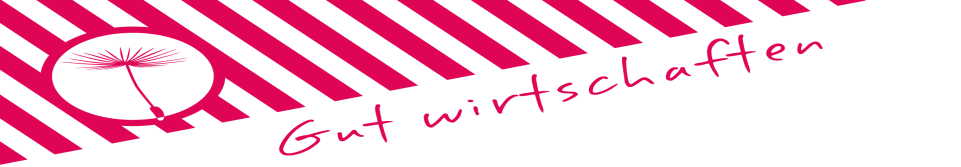 Zitat Papst Franziskus
Einige sagten bei unserem Ratschlag: „Dieses System ist nicht mehr zu ertragen. Wir müssen es ändern und dann alternative gesellschaftliche Strukturen schaffen.“ Ja. Das müssen wir tun – mit Mut und auch mit Intelligenz. Hartnäckig, aber ohne Fanatismus. Leidenschaftlich, aber ohne Gewalt. Und gemeinsam! Die Konflikte im Blick, ohne uns in ihnen zu verfangen, immer darauf bedacht, die Konflikte zu lösen, um eine höhere Stufe von Einheit, Frieden und Gerechtigkeit zu erreichen. Wir Christen haben eine Handlungsanweisung, ein revolutionäres Programm. (…) Arbeitet weiter an dieser großen Perspektive, damit unsere Träume hochfliegen und das Ganze umfassen.
Papst Franziskus, Dritter Weltkrieg auf Raten, Treffen der Basisbewegungen aus aller Welt in Rom am 29. Oktober 2014
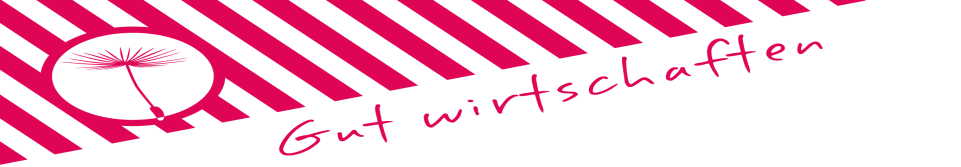 Zeitdiagnose „Gut Wirtschaften“
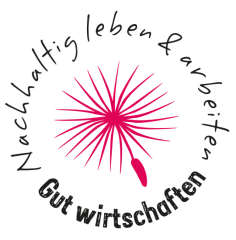 Herzlichen Dank für die Aufmerksamkeit!
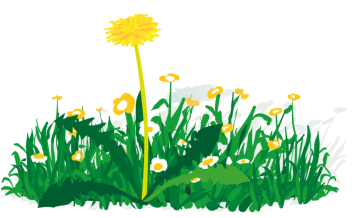